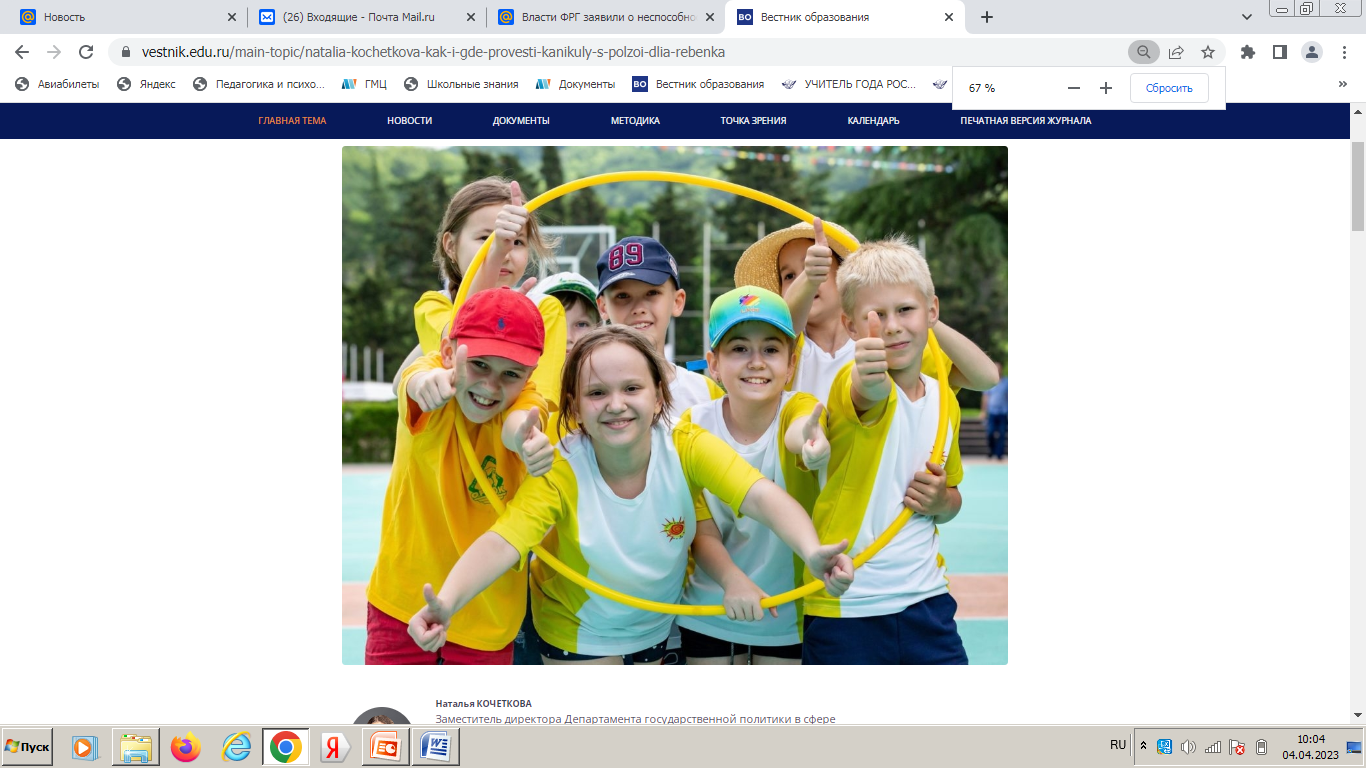 ЛОУ МБОУ СОШ №1
 ИМЕНИ РОМАНА КУЛАКОВА ПМО
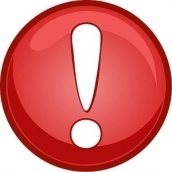 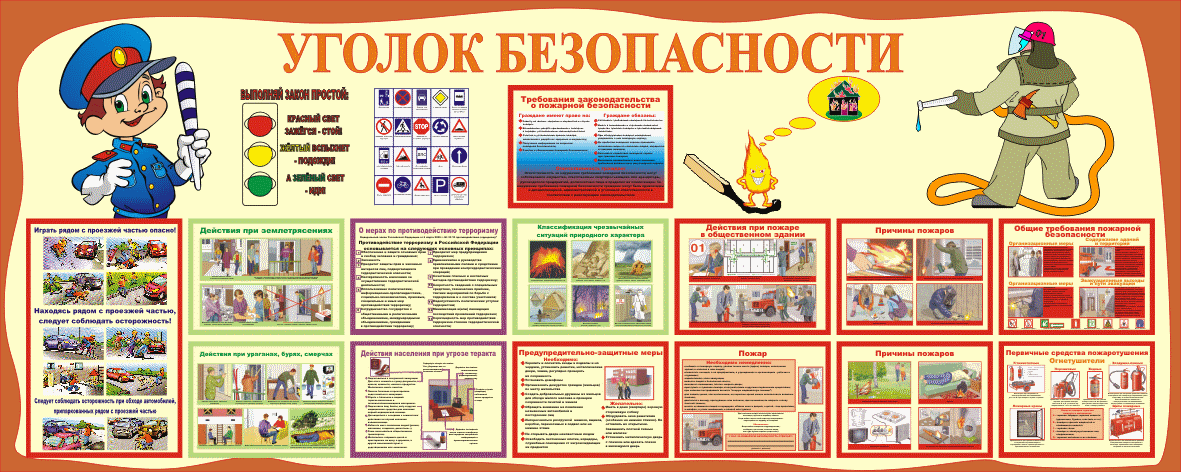 УГОЛОК ПО ТЕХНИКЕ БЕЗОПАСНОСТИ ДОЛЖЕН СОДЕРЖАТЬ:
Правила поведения в лагере, на дороге, в транспорте, на экскурсии, в экстремальных ситуациях;
Схема безопасного маршрута «дом-лагерь» и «лагерь-дом»
При составлении плана работы обязательно учитывать:

Безопасность всех мероприятий;
Возрастные особенности детей;
Погодные условия;
Игровое оборудование в лагере;
Расписание творческих детских объединений (кружков);
Распределение кульминационных моментов в течение смены и дня с учётом индивидуальных  особенностей, эмоциональной и физической загруженности детей;
Соотношение отрядных и общелагерных мероприятий;
Создание ситуации успеха как личности, так и отряда, лагеря в целом
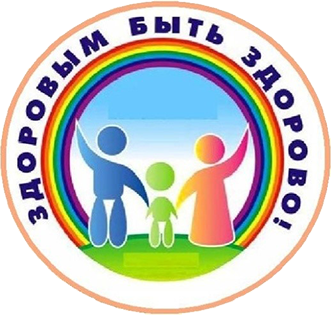 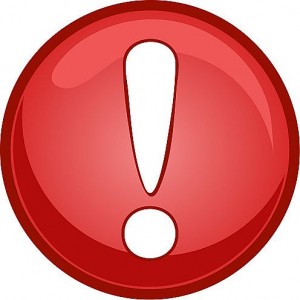 ПРАВИЛА ПОВЕДЕНИЯ В ЛАГЕРЕ:

Принимать участие в играх и других активностях;
Следовать распорядку дня и правилам этикета;
Выполнять требования воспитателей;
При ухудшении самочувствия уведомить воспитателя, медсестру;
Поддерживать чистоту, аккуратно относиться к местной природе и имуществу;
Соблюдать правила посещения общественных мест, мероприятий и отдыха;
Следить за своей гигиеной, мыть руки;
Одеваться по погоде, обязательно иметь головной убор.

В ЛАГЕРЕ НЕДОПУСТИМО:
Нарушать общепринятый режим и правила пожарной безопасности!
СМЕНА - период работы лагеря, в течение которого осуществляется полноценный оздоровительно-образовательный процесс и реализуется весь комплекс педагогических задач
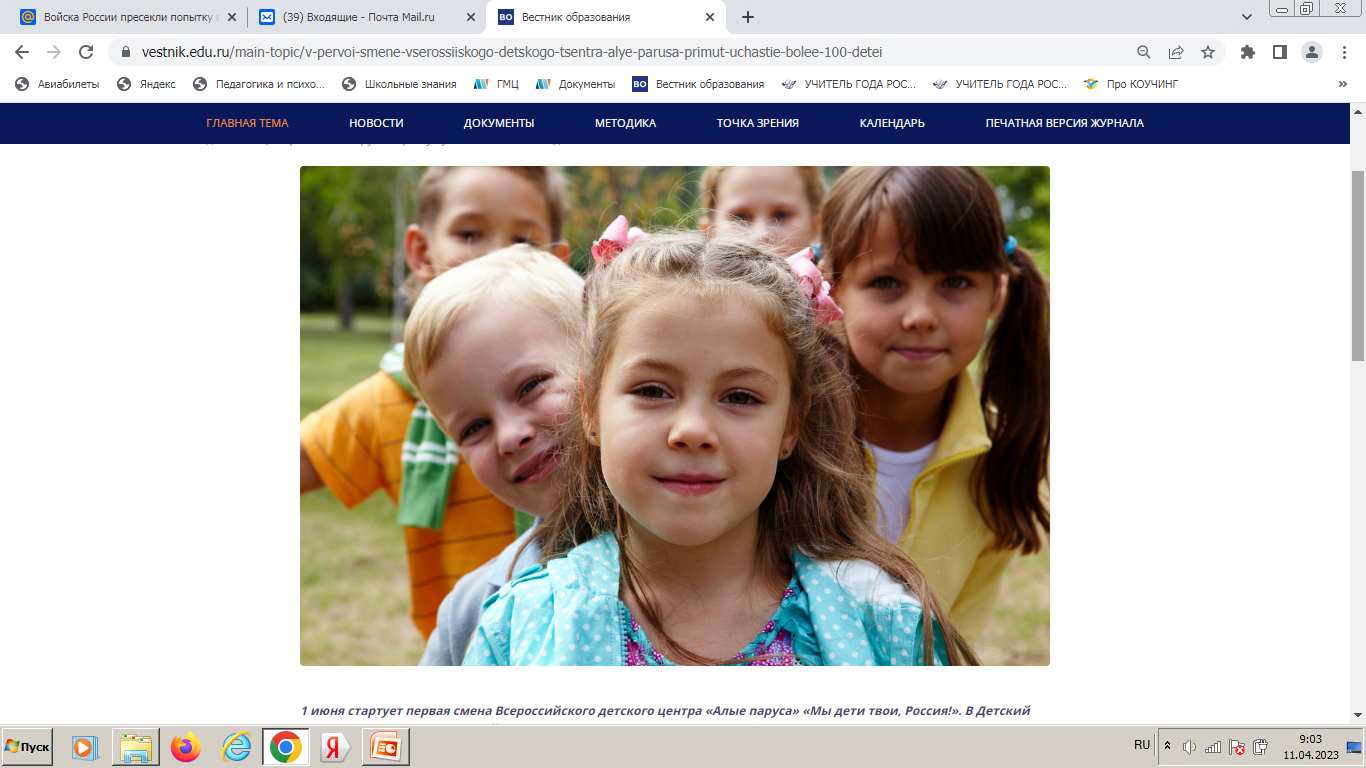 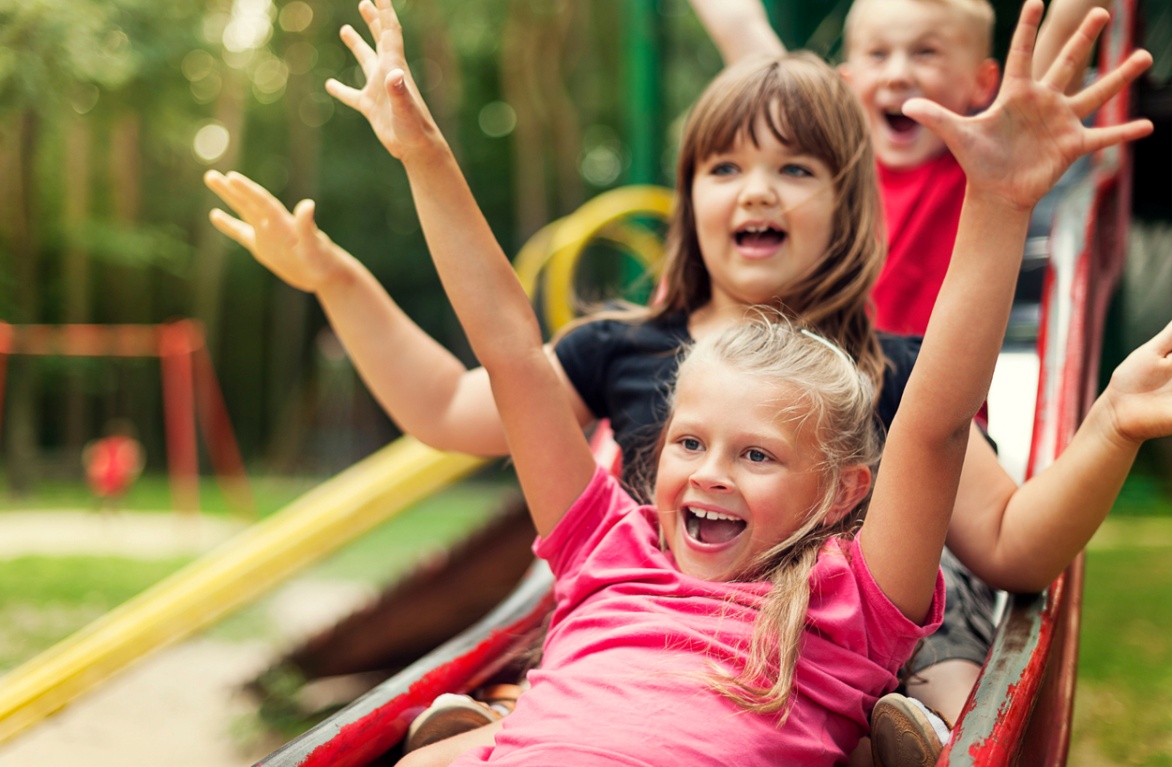 Основные цели и задачи  
педагогического коллектива:

Создание максимальных условий для быстрой адаптации обучающихся с учётом возрастных особенностей;

Создание необходимых условий для оздоровления, отдыха и рационального использования каникулярного времени обучающихся, формирования у них общей культуры и навыков здорового образа жизни
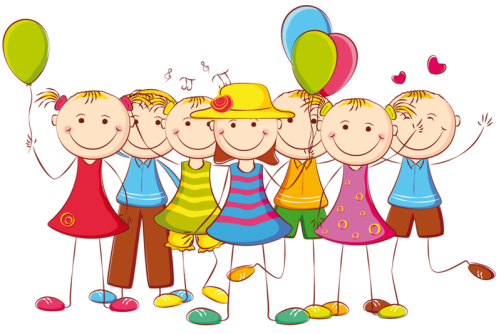 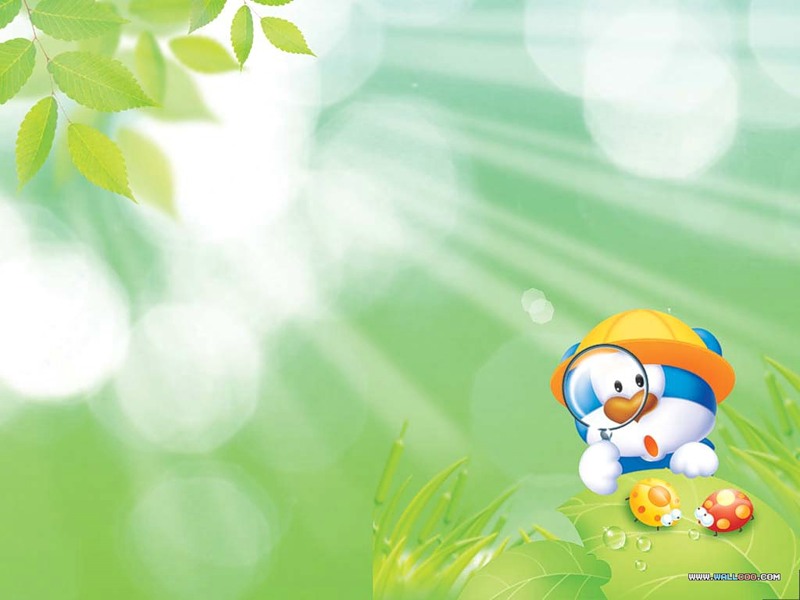 ДОКУМЕНТЫ, РЕГЛАМЕНТИРУЮЩИЕ ВОСПИТАТЕЛЬНО-ОЗДОРОВИТЕЛЬНЫЙ ПРОЦЕСС:
Программа лагеря с дневным пребыванием детей;

План работы лагеря на месяц (план-сетка);

План работы на день (тетрадь) с указанием часов (без режимных моментов); 

Режим работы лагеря;

Отрядный уголок;

Расписание работы творческих объединений;

План работы отрядного вожатого
ПЛАНИРОВАНИЕ ЖИЗНИ ОТРЯДА - основа будущей эффективной работы

Исходными данными для планирования могут служить:
задачи оздоровительного периода;
модель смены;
календарь летних праздников;
традиции лагеря;
информация о детях;
ожидания детей.
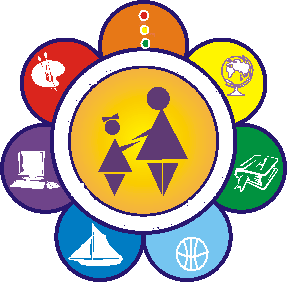 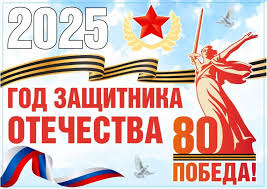 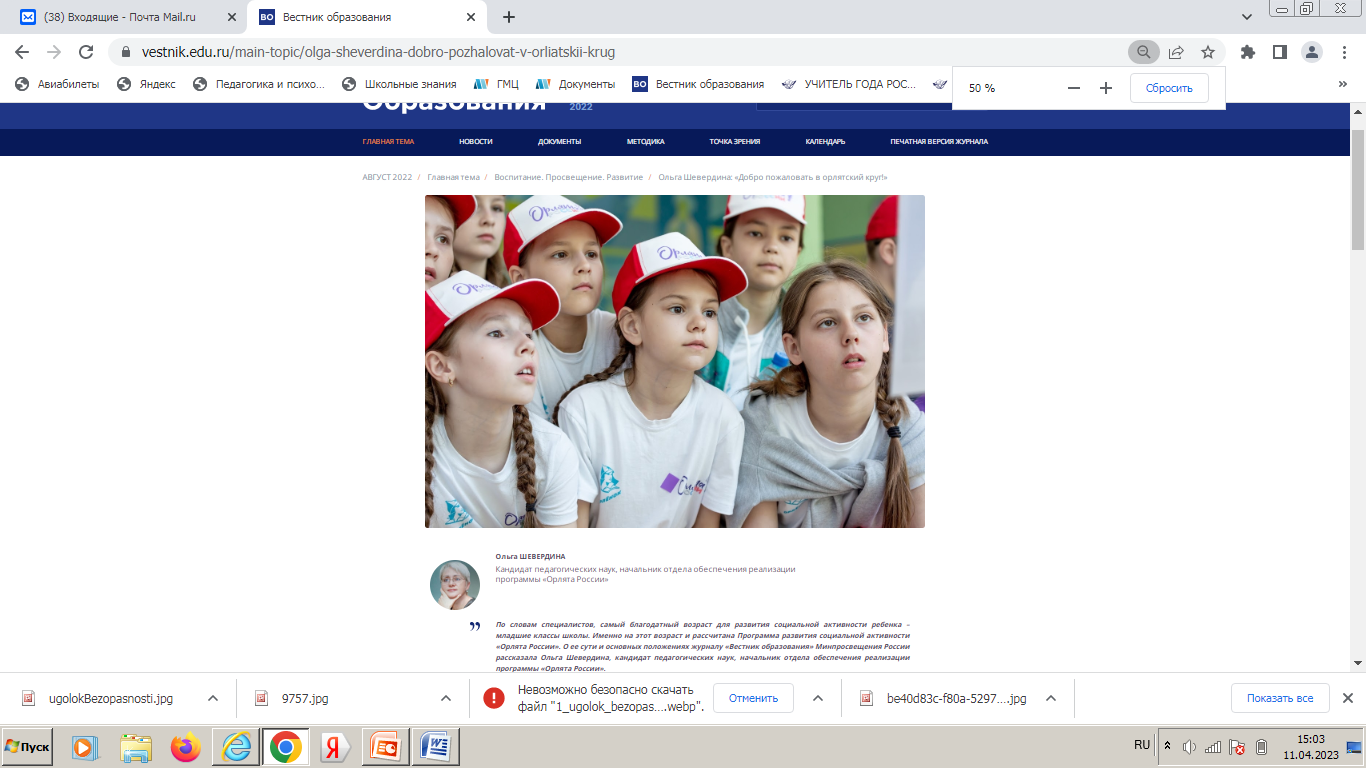 СТРУКТУРА СМЕНЫ
ОРГАНИЗАЦИОННЫЙ ПЕРИОД (1-2 день смены)
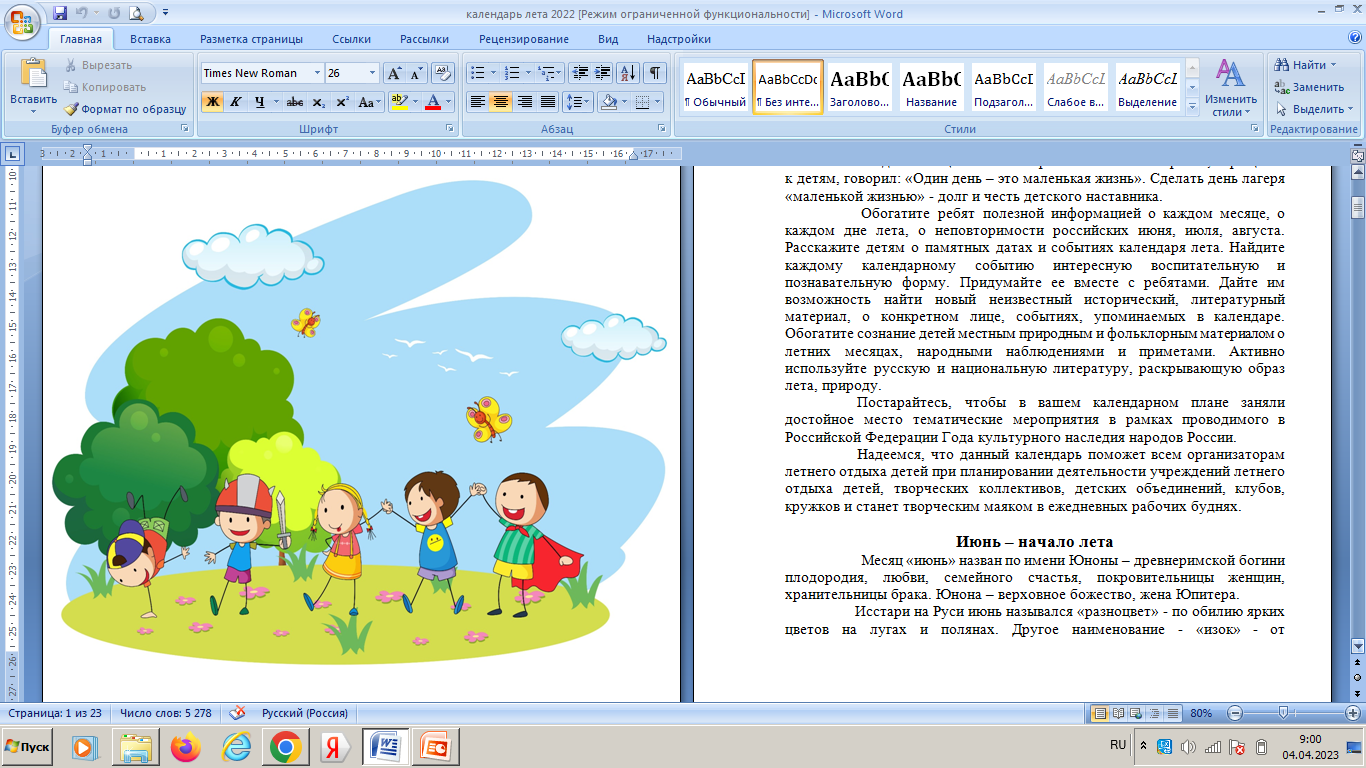 ЗАДАЧИ ПЕДАГОГА:
Знакомство детей с планом жизнедеятельности отряда на смену, лагерем и традициями; 
Оказание помощи детям в социальной адаптации к новым условиям - приучение к режиму дня в лагере;
Создание доброжелательной атмосферы для раскрытия способностей детей;
Проведение первичной диагностики интересов,  ожиданий детей;
Вовлечение  детей в совместную деятельность;
Выявление лидеров;
Выработка правил жизнедеятельности лагеря, отряда
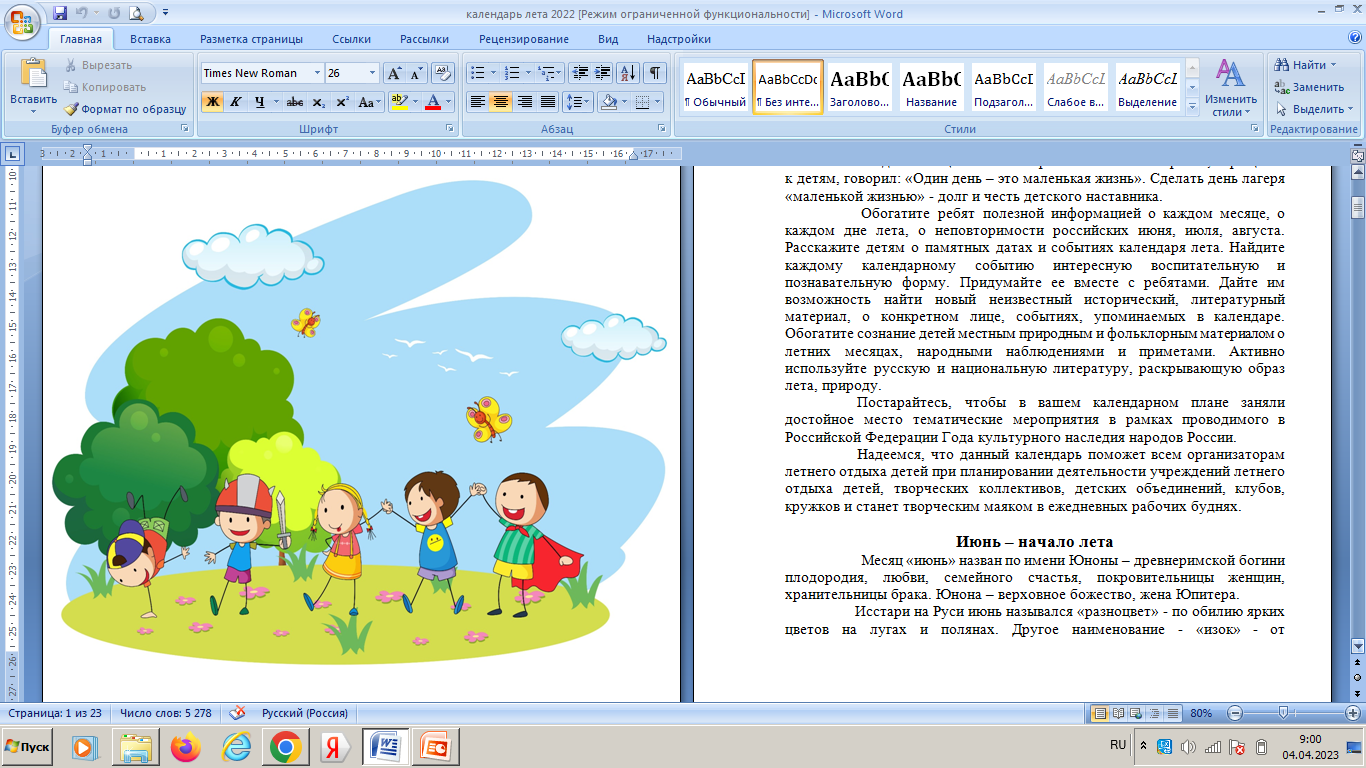 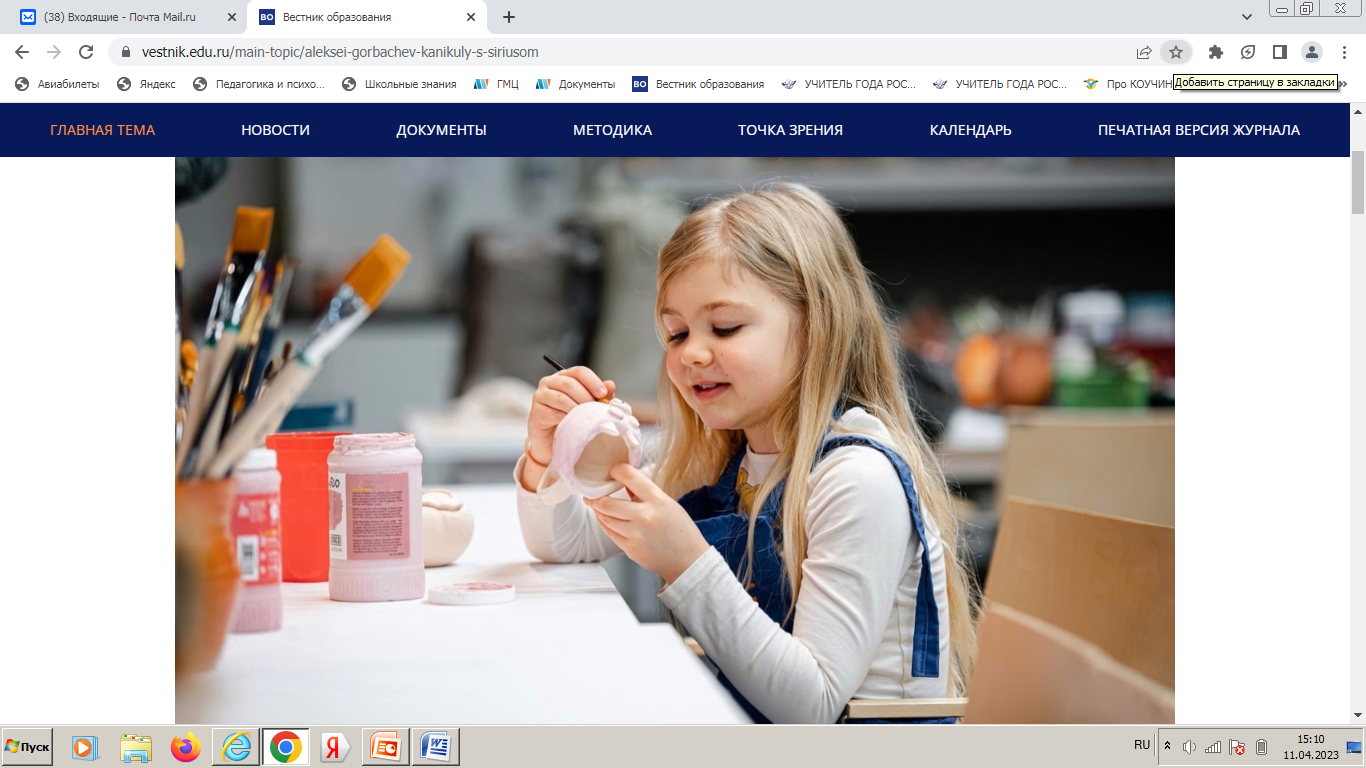 ОСНОВНОЙ ПЕРИОД 
(со 2 по 13 день смены)
 ЗАДАЧИ ПЕДАГОГА:
Изучение сложившихся в отряде межличностных отношений; 
Сплочение коллектива на основе совместной творческой деятельности;
Создание и укрепление отрядных традиций
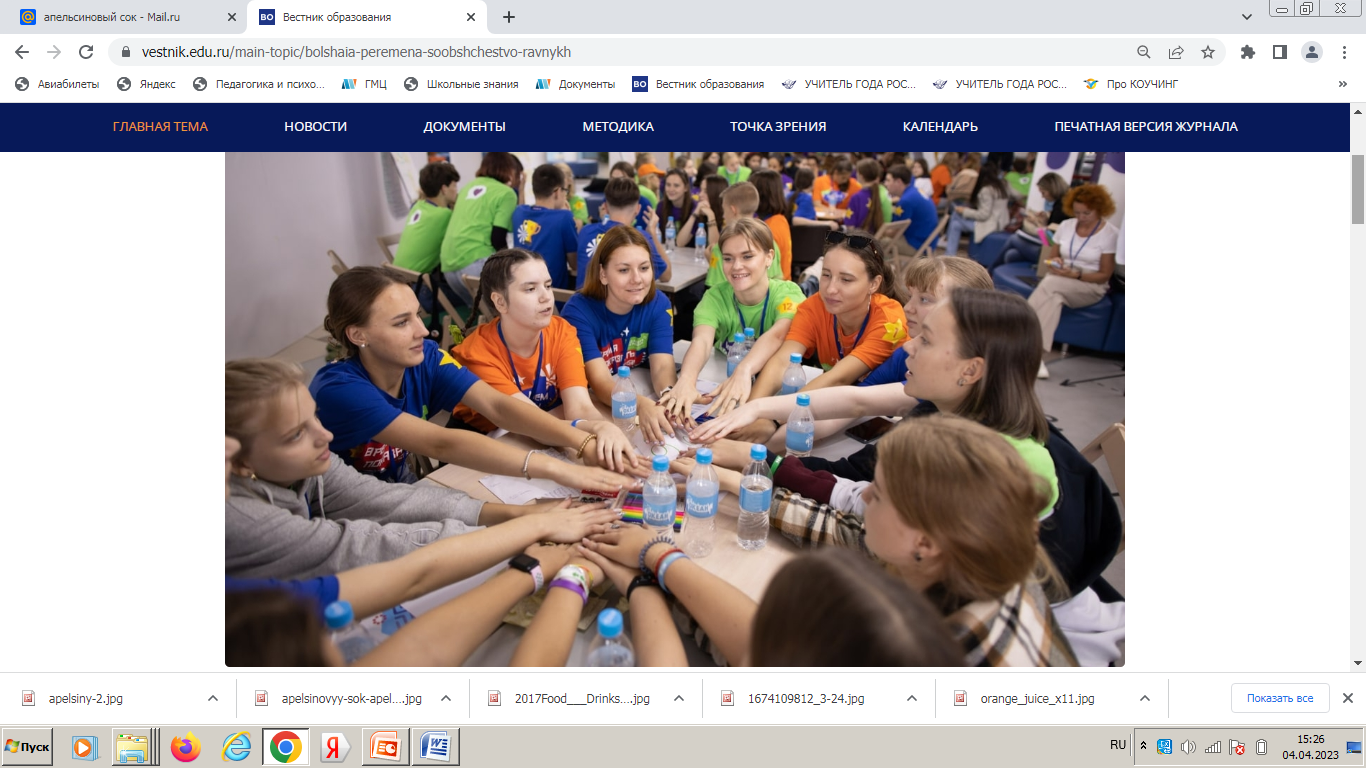 ЗАКЛЮЧИТЕЛЬНЫЙ ПЕРИОД(14-15 день смены)

ЗАДАЧИ ПЕДАГОГА:
Подведение итогов смены;
Демонстрация навыков и умений, приобретенных за смену – Вернисажи творческих работ детей
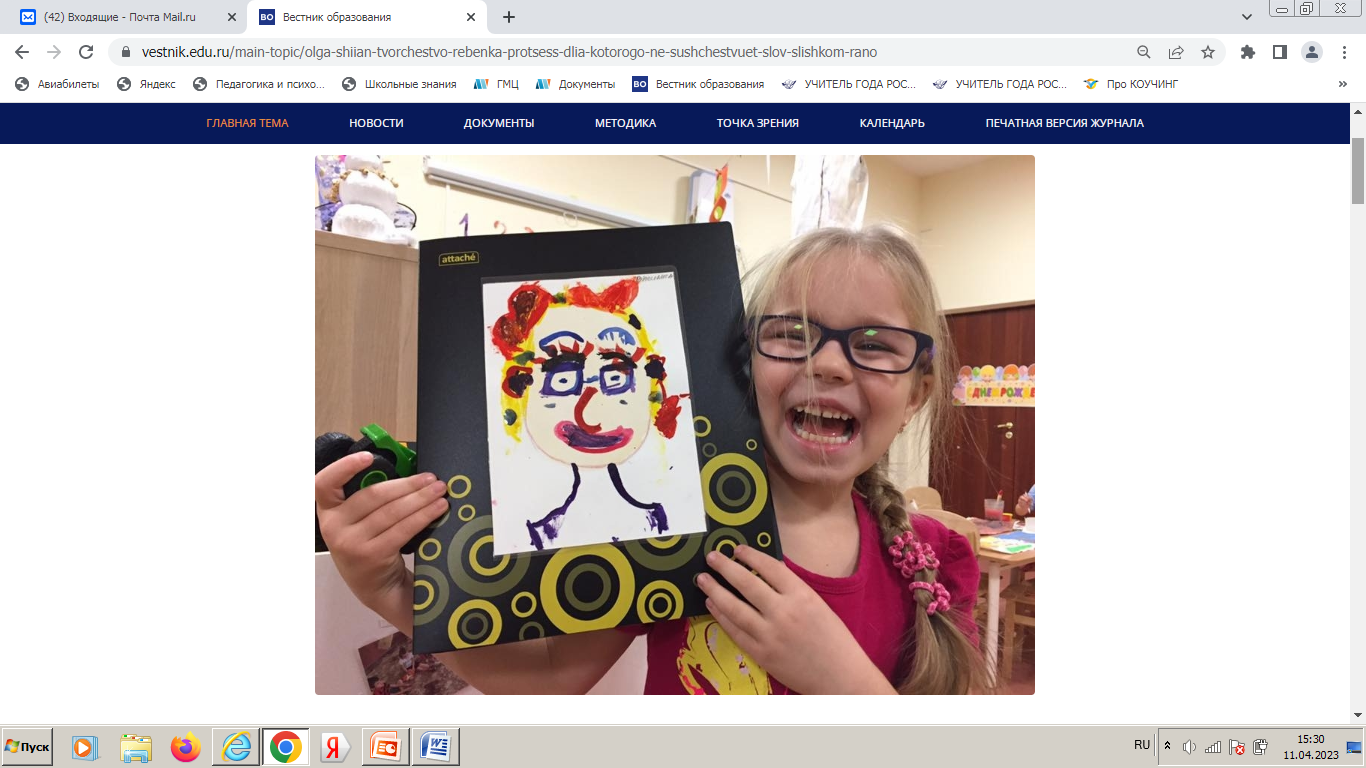 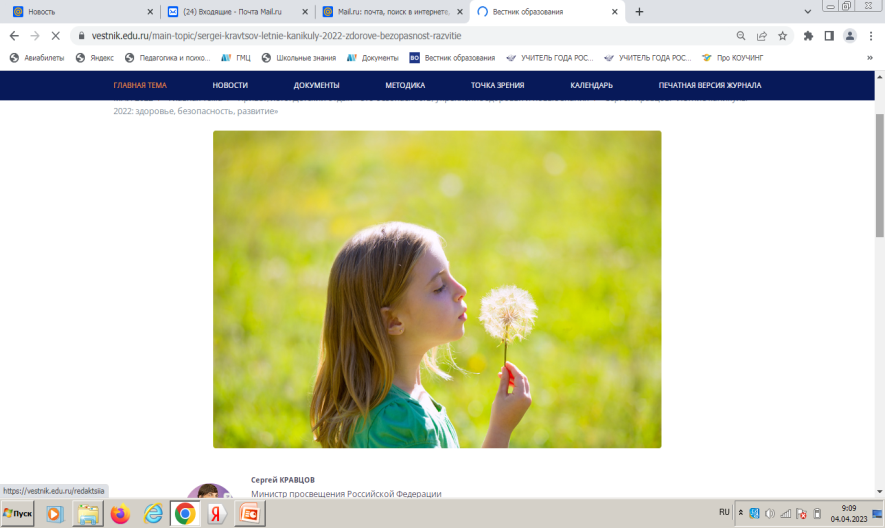 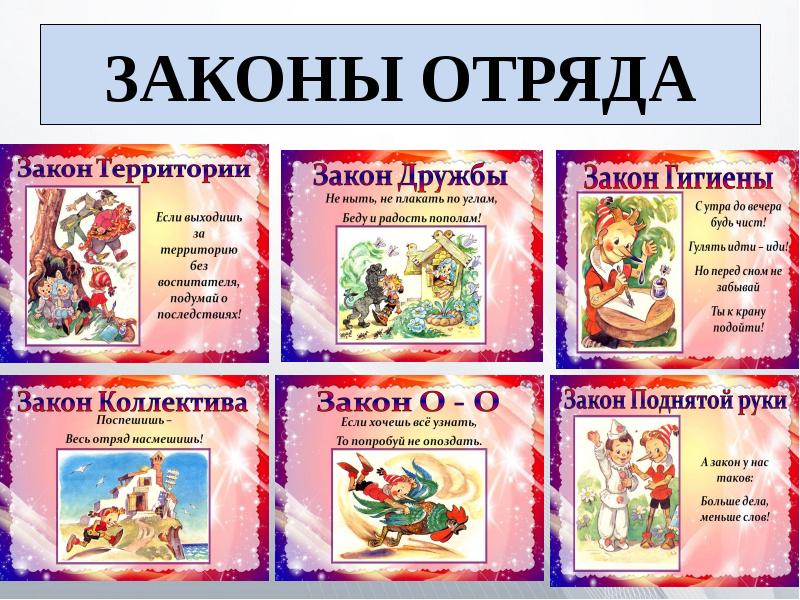 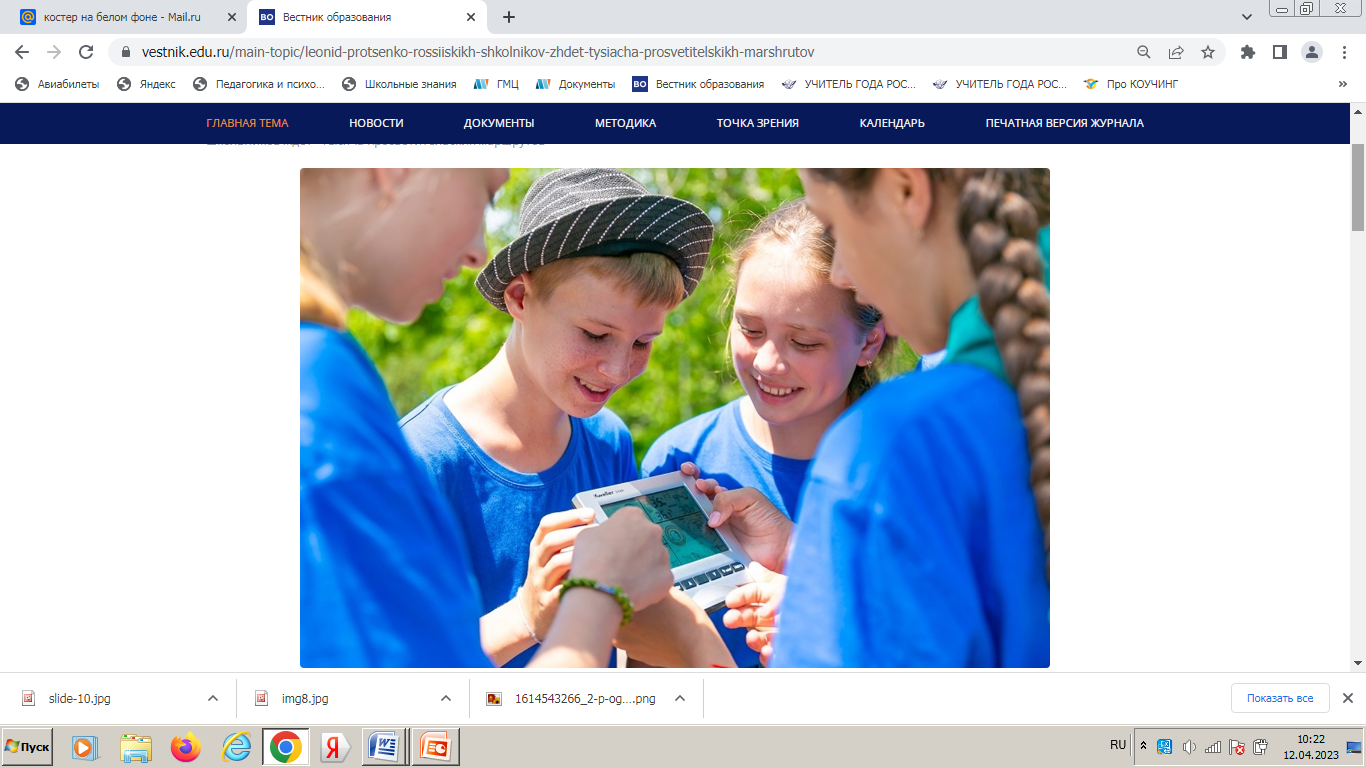 НАШИ ТРАДИЦИИ
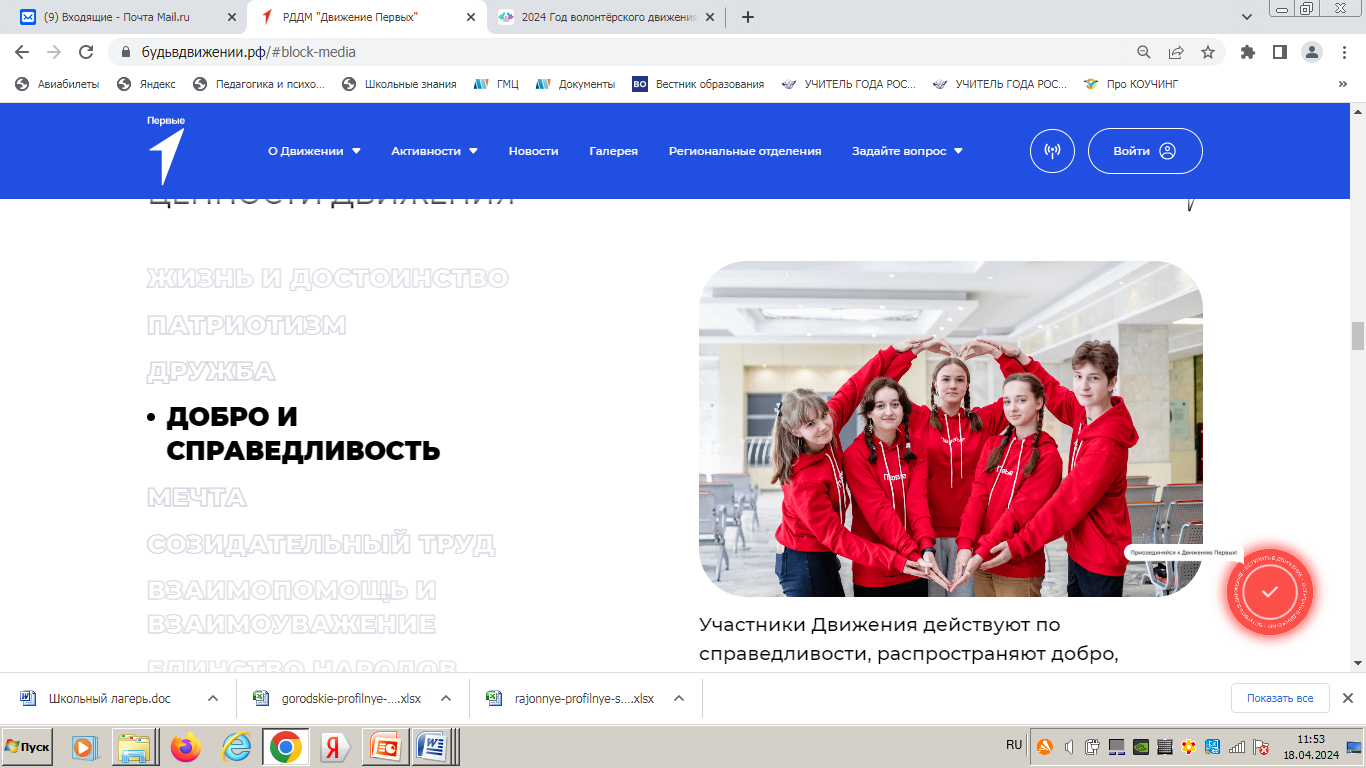 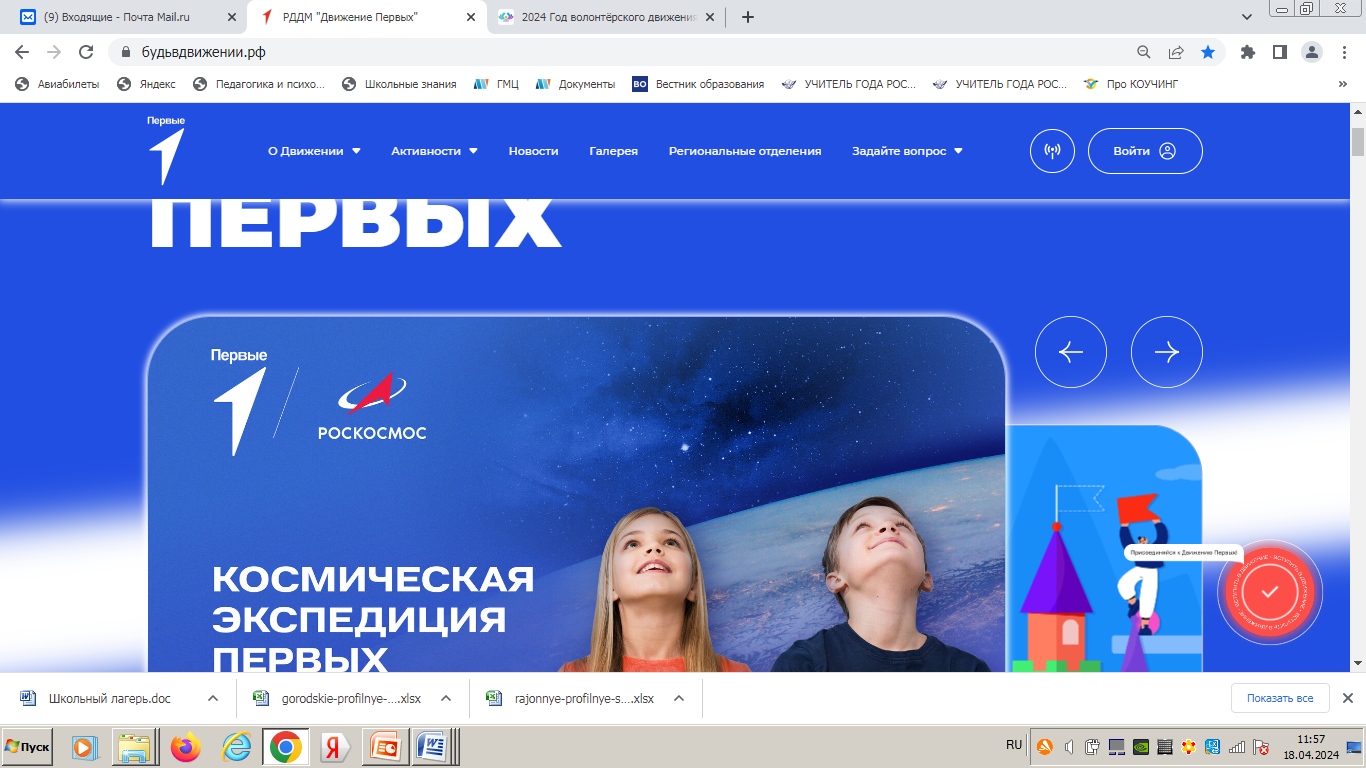 «БУДЬ В ДВИЖЕНИИ!»
Большая игра